Тренажёр "Работаем над техникой чтения"
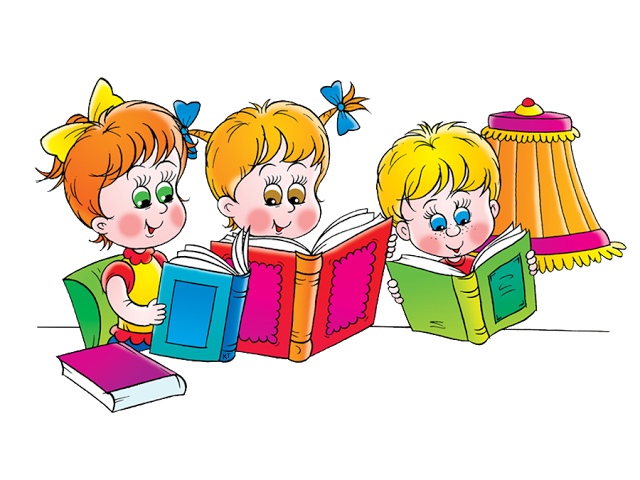 Чолак Елена Геннадьевна, учитель начальных классов, 
МКОУ Газ-Салинская средняя общеобразовательная школа
Прочитай 
внимательно  текст, приготовься 
ответитьна вопросы. Щёлкни верный ответ!
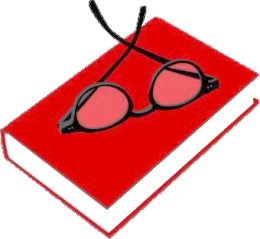 Выбери доступный тебе  уровень и читай вслух .
ДЕДУШКА.
Мальчики Миша и Серёжа жили у деда. Они помогали деду сушить сеть. Дедушка учил мальчиков ловить рыбу. Ребята любили работать с дедом.
Чему учил дедушка мальчиков?
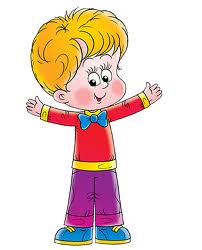 Молодец!  Не задерживайся! Прочитай новый текст!
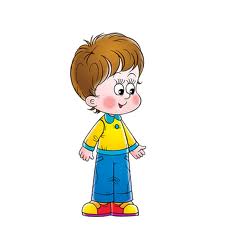 Вернись и прочитай текст ещё раз внимательно!
Лев  и медведь добыли  мясо и стали за него драться. Медведь не хотел уступить, и лев не уступал. Они так долго бились, что ослабели оба и легли. Лисица увидала их мясо, подхватила его и убежала.

Л.Н.Толстой
Кто из животных победил в борьбе за мясо?
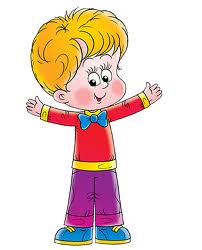 Молодец!  Не задерживайся! Прочитай новый текст!
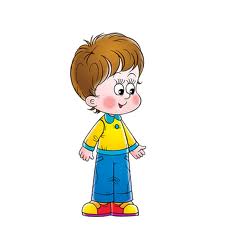 Вернись и прочитай текст ещё раз внимательно!
Галка и голуби
Галка увидала, что голубей хорошо кормят. Она выбелилась и влетела в голубятню. Голуби подумали, что она голубь, и пустили её. Но галка забылась и закричала по-галочьи. Тогда её голуби прогнали. Галка полетела назад к галкам. Но галки испугались и тоже прогнали её. 
 Л.Толстой.
Почему голуби прогнали галку?
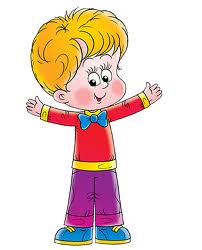 Молодец!  Не задерживайся! Прочитай новый текст!
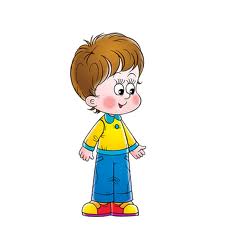 Вернись и прочитай текст ещё раз внимательно!
Продираешься через ельник, а молодые ёлочки колются:- Не трогай нас!- Подумаешь, тихонечко задел.- И тихонько не задевай. Мы свою одёжку бережём.- Да что за одёжка у вас такая особенная?- Иголки наши  зелёные – не листья. Не меняются каждое лето.- Так что?- Вот выросла свеженькая еловая лапка, а иголки на ней сменятся только через семь лет.- Да, это не скоро.- Вот и приходится беречь!
Почему ёлочки берегут свою одежду?
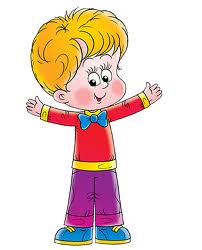 Молодец! Ты справился!
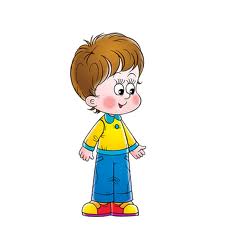 Вернись и прочитай текст ещё раз внимательно!
Информационные источники
Фон 
Слайд 1
Читающие дети
Слайд 2
Книга и очки
Слайд 7,11, 15,19
Мальчик
Звук  «Аплодисменты»   - Microsoft Office PowerPoint 2007
Слайд 8,12, 16,20
Смущенный мальчик